Next Step for at fremme telemedicin
SE Next Step | Telemedicin – 
Hvordan bliver vi verdensmestre? 
5. december 2014
Agenda
Barrierer for innovation
SE Next Step – baggrund og formål
Eksempler på innovation
Ønsker til fremtiden
[Speaker Notes: Min præsentation – i overskrifter – vil først være en intro til SE Koncernen, hvor en række forandringer har haft betydning for vores tilgang til data.

Dernæst en gennemgang af vores datafundament – en masterdata løsning, der er helt afgørende for det øvrige dataarbejde.

En kort præsentation af en segmentering, som vi har udført i samarbejde med DM Partner.

Og endelig vil jeg adressere vores tilgang til at fastholde værdien af data og dataanalyser]
Digitalisering kombineret med bæredygtighed har skabt en unik infrastruktur i sydjylland
Intelligent energi
Elnet med 100% AMR (smarte målere) 
Høj andel af grøn / vedvarende energi
Høj grad af decentral energiproduktion (solceller) 
266.000 husholdninger i SE’s område
Kapacitet i SE net (MW)
1
1.064
6%
Sol
36%
CHP
Landvind-
møller
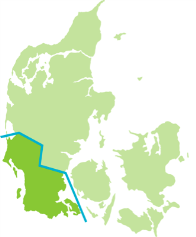 58%
Fiber bredbånd
Fiber intensitet %
Mest fiberintensive region i Europa
70 % af husholdningerne har adgang til højhastigheds-internet – 100% i 2016
2
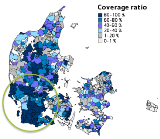 Fiber intensitet
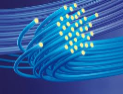 *	I tillæg hertil viser studier at 3 ud af 10 husholdninger har mindst et abonnement på en streamingtjeneste (Børsen)
Kilder: :	www.evm.dk, ICT (International Telecommunication Union), SE, Børsen; Copenhagen Cleantech Cluster, Quartz+Co analysis
Next step city- centrum for energi og digitalisering
VIDEN OG INDSIGT
DEMONSTRATION
INNOVATIONS SYSTEM
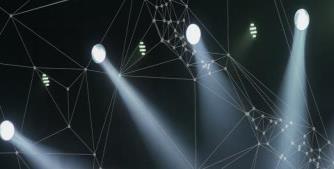 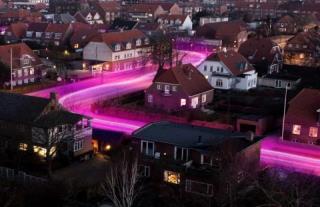 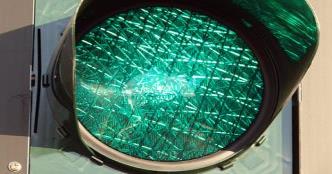 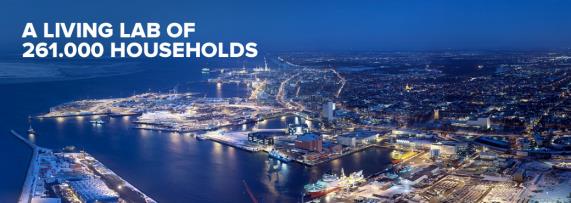 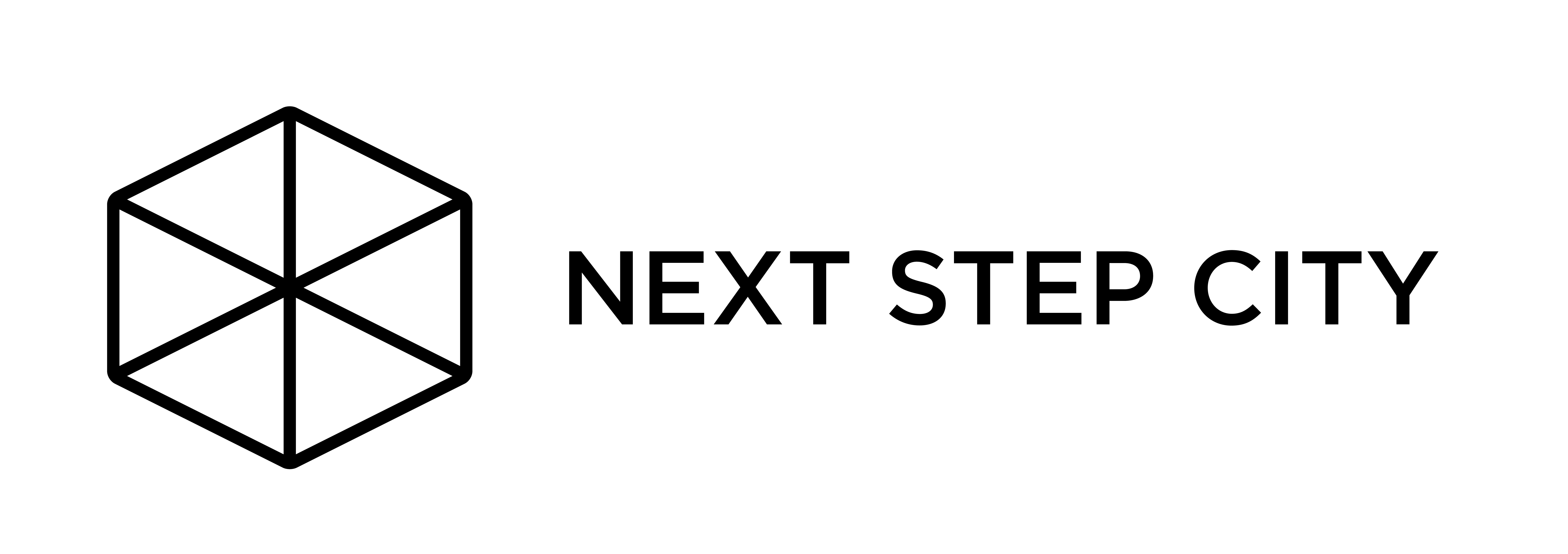 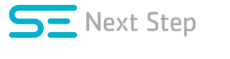 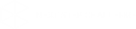 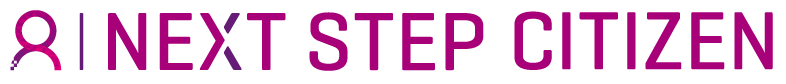 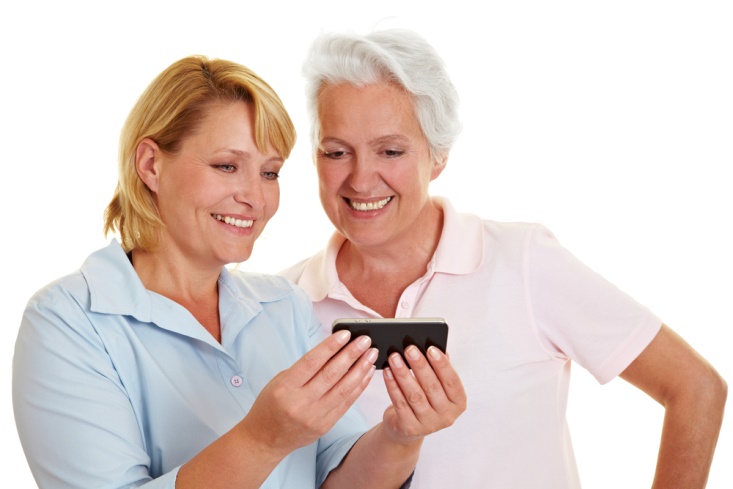 Projekter
Horsens på forkant med sundhed
Den digitale velfærdsplatform (Esbjerg)
Den digitale sundhedslandevej (under færdiggørelse) 
Samarbejde med 20+ kommuner
Samarbejde med 15+ partnere
Input/data fra 1200+ borgere
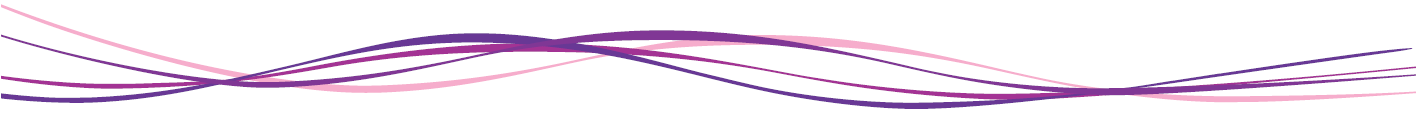 Agenda
SE Next Step – Baggrund og Formål
Barrierer for innovation
Eksempler på innovation
Ønsker til Next Step…
Vi har ikke en velfungerende markedsmekanisme for Telemedicin
Efterspørgsel: 
3600 praktiserende læger, 98 kommuner, 5 regioner med egne hospitaler, nationale ønsker  
Efterspørgsel og parathed hos borgerne
Erkendt behov på ledelsesniveau, men modstand fra medarbejderne 
Manglende standardisering på tværs af kommuner og regioner
Udbud:
Der er 385 projekter indenfor Telemedicin – de fleste med relativt få brugere  
Der er registreret 251 virksomheder med velfærdsteknologi i DK – 
45% af dem har under 10 medarbejdere..
Silosystemer og manglende integration
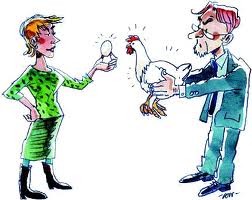 Er der et klar defineret behov som innovationen kan målrette sig mod?
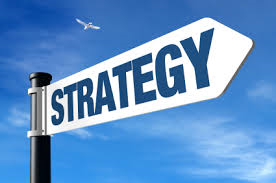 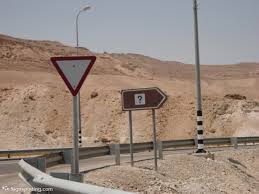 FRA 
Mange forskellige og uklare ønsker
TIL 
Nationale standarder og fælles strategier
Giver den nuværende Struktur med 3 sektorer værdi for borgeren?
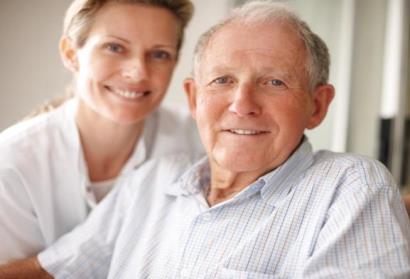 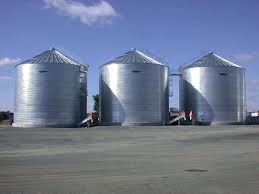 FRA 
silotænkning
TIL 
borgeren i centrum
hvad koster en offentlig service på tværs af sektorer?
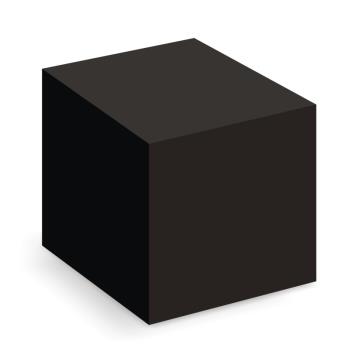 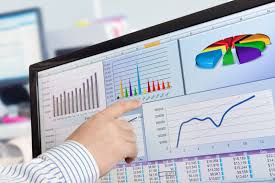 FRA 
økonomisk ”black box”
TIL 
aktivitetsbaserede omkostninger og LEAN
Er Sundhedshedsmedarbejderne tilstrækkeligt teknologiparate?
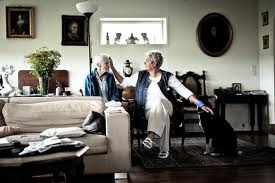 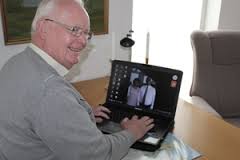 FRA 
Alt skal løses med ”varme hænder”
TIL 
Langt højere grad af digital selvbetjening
Er der plads til innovation i en ”0-fejls kultur”  ?
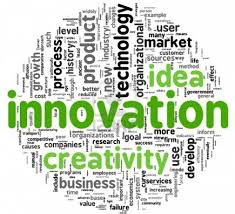 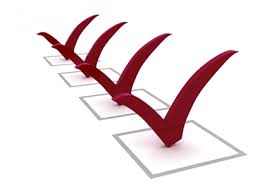 FRA 
Fokus på at optimere drift og minimere fejl
TIL 
Plads til at eksperimentere og lære nyt
Agenda
SE Next Step – Baggrund og formål
Barrierer for innovation
Eksempler på innovation
Ønsker til Next Step…
Horsens på forkant MED Sundhedet tværsektorielt hotspot med borgeren i centrum…
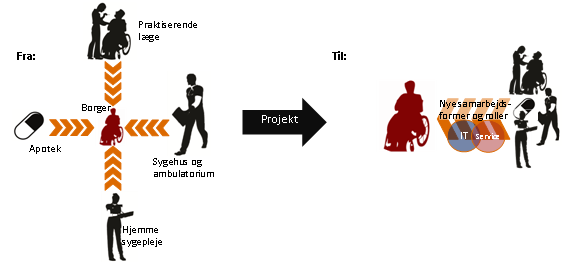 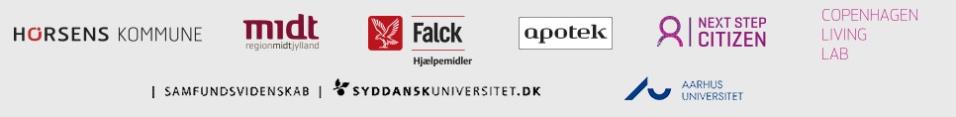 Borger/Patient perspektivet
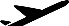 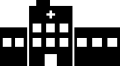 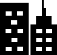 A
Kronisk syg
Mestring af sygdom
B
Det er en udfordring at holde borgeren i fokus – “systemet” driver selv mange behov
Borgeren har brug for at komme fra A til B hurtigst og lettest muligt – altså fra diagnose til helbredelse eller mestring af sygdom !
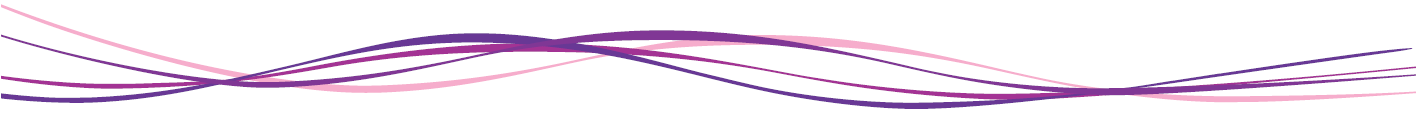 En modulær digital infrastruktur som understøtter samarbejde på tværs af hele processen
infrastruktur
Anvendelses-systemer
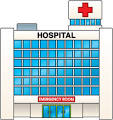 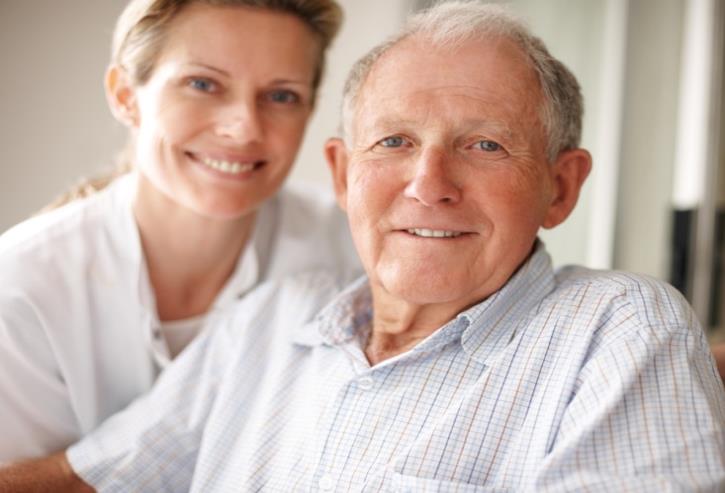 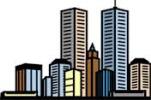 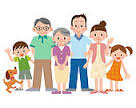 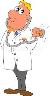 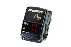 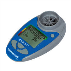 Opsamling
Støttesystemer
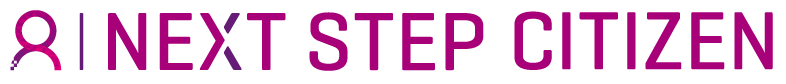 Samarbejde om sikker afprøvning af ny teknologi
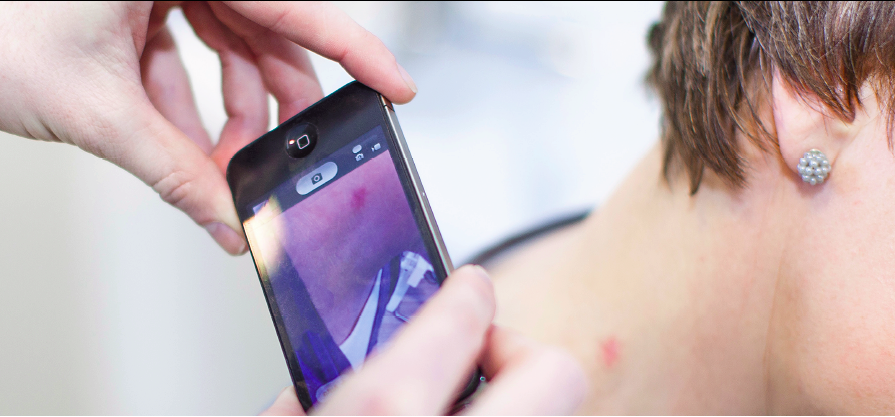 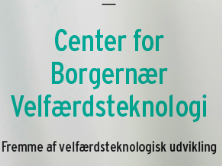 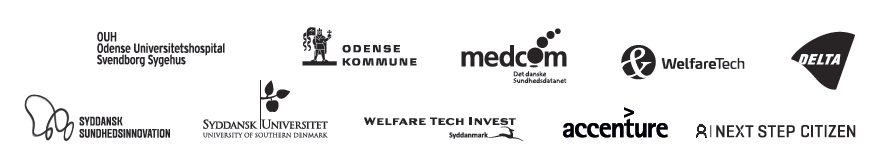 Agenda
SE Next Step – baggrund og formål
Barrierer for innovation
Ønsker til Next Step..
Eksempler på innovation
Next Step…
Sæt en visionær agenda:
Giv danskerne ”borgerret” til digital service

Skab rammer for innovation:
Kommunal hjemmel til at investere i infrastruktur
Stil krav om hastighed, stabilitet og kvalitet af infrastrukturen
Stil krav om standarder og fælles strategier for digitalisering
Skab plads til afprøvning og eksperimenter

= Mere velfærd for færre penge!
SPØRGSMÅL?


Lisbeth Valther
lisval@se.dk
20308452